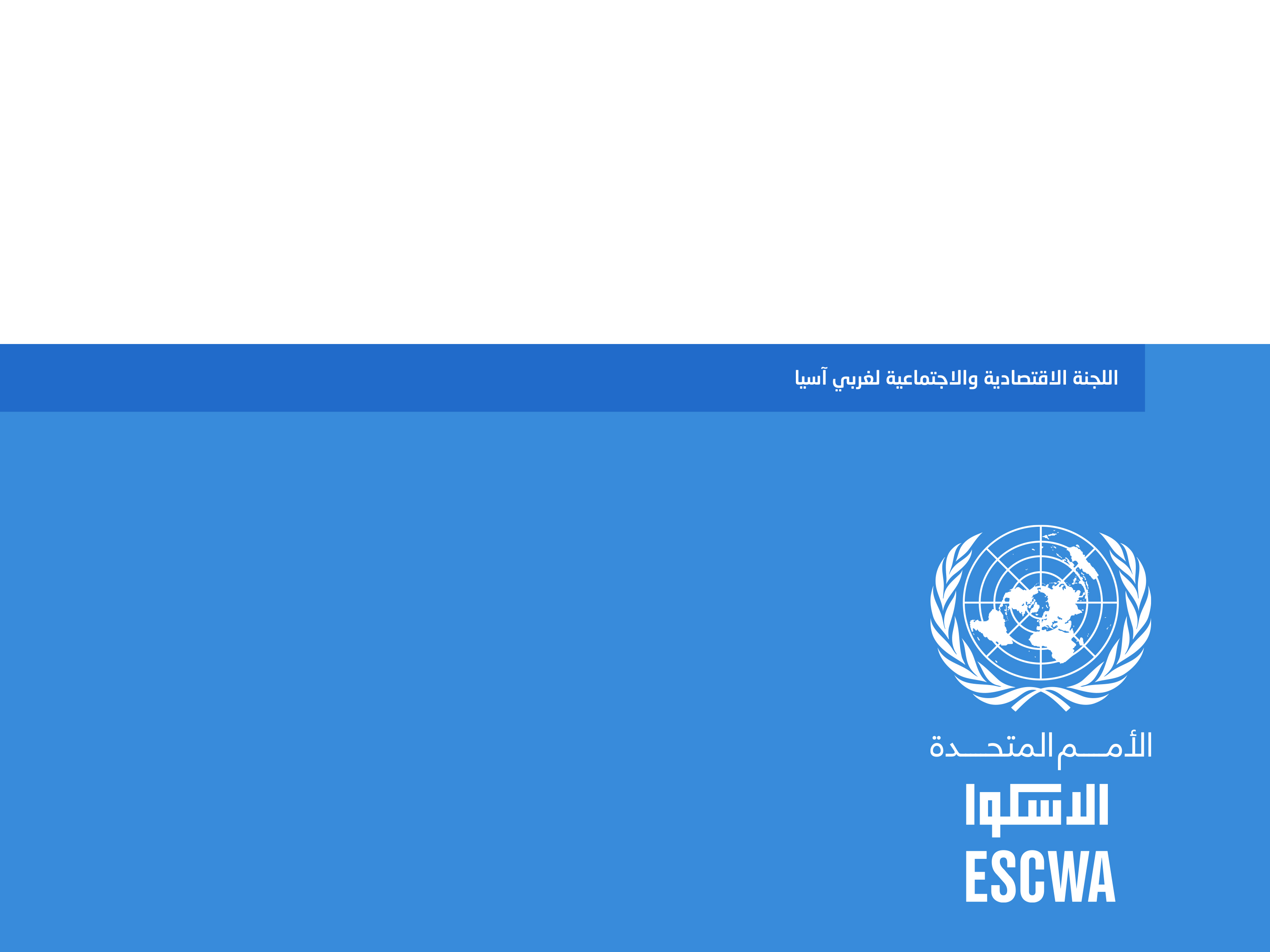 اللجنة التنفيذية
الاجتماع الثالث
الرباط، 6-7 أيار/مايو 2017 

البند XX من جدول الأعمال المؤقت
الاقتصاد الرقمي والتحول نحو المجتمعات الذكية في المنطقة العربية
ملامح الاقتصاد الرقمي في البلدان المتقدمة
للتعرف على ملامح الاقتصاد الرقمي وتقييم جاهزية الدول للتحول إلى هذا الاقتصاد، ينبغي:

رصد التطور في قطاع تكنولوجيا المعلومات والاتصالات
قياس مدى الاستثمار في شبكات الإنترنت
رصد مدى استخدام بروتوكول الإنترنت السادس IPv6
رصد الإنفاق على البحث والتطوير والابتكار
رصد إيرادات القطاع وخدماته والتجارة الدولية المتعلقة به
رصد مساهمته في تحقيق النمو الاقتصادي والقيمة المضافة وزيادة العمالة
ملامح الاقتصاد الرقمي في البلدان المتقدمة
خفضت بلدان متقدمة عديدة أسعار خدمات الحزمة العريضة للهواتف الذكية بمعدلات كبيرة تتراوح بين 13 في المائة و52 في المائة
شكلت صناعات الاتصالات السلكية واللاسلكية في البلدان النامية 21 في المائة من إجمالي القيمة المضافة و17 في المائة من نسبة العمالة في عام 2013
شهد استخدام بروتوكول الإنترنت السادس IPv6  نمواً كبيراً في العامين الماضيين
من المتوقع أن تبلغ نسبة المنتجات الاستهلاكية المطبوعة بالتقنية الرقمية المعروفة بالطباعة الثلاثية الأبعاد 5 في المائة بحلول عام 2025
ملامح الاقتصاد الرقمي في البلدان المتقدمة
لصناعات تكنولوجيا المعلومات والاتصالات قيمة مضافة في الناتج المحلي الإجمالي والميزان التجاري للبلدان المتقدمة، ودورها أساسي في تحريك النمو والابتكار في الاقتصاد الرقمي

في الولايات المتحدة، تخطت رسملة شركات Apple، وGoogle، وMicrosoft، وFacebook، وAmazon مجتمعة التريليوني دولار.
هذه الشركات هي الأكبر وفق القيمة السوقية وعلى مستوى مؤشر Financial Times العالمي، وترتكز على المبتكِرين وحسن الإدارة.
استراتيجيات وخطط الاقتصاد الرقمي في البلدان المتقدمة
تعتبر الأجندة الرقمية الأوروبية ركيزة من الركائز السبع لاستراتيجية "أوروبا 2020" التي حددت أهدافاً لتحقيق النمو الذكي والمستدام والشامل في بلدان الاتحاد الأوروبي حتى عام 2020. 

تهدف الأجندة بشكل رئيسي إلى إنشاء سوق رقمي موحد من أجل توليد النمو الذكي والمستدام والشامل في أوروبا، وهي تدعو إلى استخدام إمكانات تكنولوجيا المعلومات والاتصالات على نحو أفضل لتشجيع الابتكار والنمو الاقتصادي والتقدم.
استراتيجيات وخطط الاقتصاد الرقمي في البلدان المتقدمة
تحتوي الأجندة الرقمية الأوروبية على 132 إجراءً ضمن سبعة مجالات ذات أولوية هي:

(أ)	إنجاز السوق الموحدة الرقمية؛
(ب)	تعزيز قابلية التشغيل البيني والمعايير؛
(ج)	تعزيز الثقة والأمن على الإنترنت؛
(د)	تعزيز النفاذ إلى الإنترنت للجميع بسرعة فائقة؛
(ھ)	الاستثمار في مجال البحث والابتكار؛
(و)	محو الأمية الرقمية، وتعزيز المهارات والاندماج؛ 
(ز)	تعزيز فوائد تكنولوجيا المعلومات والاتصالات للمجتمع الأوروبي.
استراتيجيات وخطط الاقتصاد الرقمي في البلدان المتقدمة
التكنولوجيات والسلع والخدمات الجديدة في جانب العرض
الخطوات المطلوبة لتعزيز جانب العرض في قطاع تكنولوجيا المعلومات والاتصالات:

استثمار مبالغ كبيرة في برامج البحث والتطوير في مجال التكنولوجيات الناشئة
تعزيز المعايير المتعلقة بتكنولوجيا المعلومات والاتصالات والاستخدام الأفضل للمقاييس 
تشجيع استثمارات رأس المال المُخاطر والاستثمار الأجنبي المباشر في إنتاج تكنولوجيات وسلع وخدمات جديدة،
تنمية الصادرات من سلع وخدمات تكنولوجيا المعلومات والاتصالات
ملامح قطاع تكنولوجيا المعلومات والاتصالات
في المنطقة العربية
شهد قطاع تكنولوجيا المعلومات والاتصالات في المنطقة العربية تطوراً كبيراً مع ظهور أجيال جديدة من الهاتف الذكي المحمول وتوسيع نطاق الحزمة العريضة للإنترنت عبر الشبكات الثابتة والمتنقلة

تأثرت استثمارات بعض البلدان العربية في هذا القطاع بشكل مباشر بسبب  انعدام الاستقرار السياسي والاقتصادي

تعتبر مساهمة قطاع تكنولوجيا المعلومات والاتصالات في الاقتصادات الوطنية في المنطقة العربية في حالة جيدة نظراً إلى حجم الإيرادات الناجمة عن خدمات الهاتف النقال
ملامح قطاع تكنولوجيا المعلومات والاتصالات
في المنطقة العربية
يتباين وضع البلدان العربية في ما يتعلق بالاستثمار الموجه لتشجيع الابتكار وريادة الأعمال في مجال تكنولوجيا المعلومات والاتصالات من أجل تطوير وتسويق المنتجات الجديدة
انخفض ترتيب 9 من بين 13 بلداً عربياً تتوفر عنها المعلومات في أداء مؤشر سهولة ممارسة الأعمال الذي يعدّه البنك الدولي، وذلك في الفترة بين عامي 2014 و2015، بينما جاءت الإمارات العربية المتحدة في رأس قائمة هذه البلدان
تشهد المنطقة العربية مؤخراً تطوراً اقتصادياً يتمثل في تنويع الاقتصاد ليشمل اقتصاد المعرفة. وتتضح معالم هذا التطور في زيادة الاستثمارات في البنية التحتية لتكنولوجيا المعلومات والاتصالات.
ملامح قطاع تكنولوجيا المعلومات والاتصالات
في المنطقة العربية
تتفوق دبي على عواصم العالم المتقدمة رقمياً، مثل لندن وأوسلو وستوكهولم وفيينا في مجال المدن الذكية.

تأتي مسقط في المرتبة الثانية بين المدن العربية في هذا المجال.
الاستراتيجيات العربية لمجتمع المعلومات
والاقتصاد الرقمي
أمثلة عن الاستراتيجيات الوطنية

أعد الأردن "الرؤية الرقمية" في إطار مبادرة "ريتش 2025" بهدف إرساء اقتصاد رقمي يمكّن الأفراد وقطاعات الأعمال من زيادة الإنتاجية لضمان النمو والازدهار.
أطلقت الإمارات العربية المتحدة "رؤية الإمارات 2021" التي تتضمن ستة محاور رئيسية، ومنها محور "متحدون في المعرفة" الذي يؤكد أهمية الابتكار والبحث والعلوم والتكنولوجيا في إرساء اقتصاد منتج وتنافسي قائم على المعرفة.
الاستراتيجيات العربية لمجتمع المعلومات
والاقتصاد الرقمي
أعدت البحرين "رؤية البحرين 2030"، وهي رؤية اقتصادية متكاملة تغطي كافة القطاعات وتعتمد على مبادىء الاستدامة والتنافسية والعدالة. 
اعتمدت مصر "استراتيجية 2030 في الاتصالات وتكنولوجيا المعلومات" لتعزيز مساهمة هذا القطاع في النمو الاقتصادي وتحقيق الاقتصاد الرقمي.
أعدت الحكومة المغربية "استراتيجية المغرب الرقمي 2020" لدعم الابتكار والتجديد في مجال التكنولوجيا، وهي ترتكز على الرأسمال البشري والثقة الرقمية
الاستراتيجية العربية العامة
لتكنولوجيا المعلومات والاتصالات 2007-2012
نصت الاستراتيجية على تحقيق الأهداف التالية:

(أ)	تهيئة سوق تنافسي لمجتمع المعلومات العربي كجزء من مجتمع المعلومات العالمي؛

(ب)	تحقيق النفاذ الشامل وتحسين جودة الخدمات للمواطنين باستخدام تكنولوجيا الاتصالات والمعلومات؛

(ج)	تنمية صناعة تكنولوجيا الاتصالات والمعلومات لتوليد فرص عمل جديدة وتأهيل منتجاتها وخدماتها للتصدير في السوق العالمي.
مقترحات بشأن السياسات الموجهة
نحو الاقتصاد الرقمي 2012
(أ)	التعاون بين راسمي سياسات تكنولوجيا المعلومات والاتصالات، ونظرائهم في القطاعات الأخرى للاستفادة من إمكانيات الأسواق الرقمية الجديدة في زيادة العمالة وتسهيل انتقالها إلى أنواع جديدة من الوظائف الرقمية؛

(ب)	مواصلة دعم الاستثمار في البنية الأساسية لتكنولوجيا المعلومات والاتصالات ذات الحزمة العريضة؛

(ج)	بذل الجهود لحماية المنافسة وخفض الحواجز الاصطناعية للدخول، وتعزيز التناسق التنظيمي، وتحسين القدرة التنافسية في قطاع تكنولوجيا المعلومات والاتصالات؛
مقترحات بشأن السياسات الموجهة
نحو الاقتصاد الرقمي 2012
(د)	توفير وسائل صقل المهارات والتعليم والتدريب التي يحتاج إليها المواطنون في المجتمعات الذكية للاستفادة من تكنولوجيا المعلومات والاتصالات؛ 
(هـ)	إدارة المخاطر الناتجة عن الأنشطة الاجتماعية والاقتصادية على الإنترنت، لتعزيز ريادة الأعمال والعمالة والإدماج عبر الفضاء الإلكتروني؛
(و)	تحديد الصناعات الفرعية التي لدى الدول العربية فيها ميزة مقارنة في مسار الصناعات الذكية،
(ز)	التعاون مع قطاع الأعمال لقيادة هذه الصناعات، من خلال شراكات رشيدة تُعطي أولوية للمنتَج المحلي والخدمة المحلية لخلق الأسواق ولتلاقي العرض مع الطلب.
خطة الإسكوا لدعم الاقتصاد الرقمي في المنطقة العربية
برنامج "إزدهار"
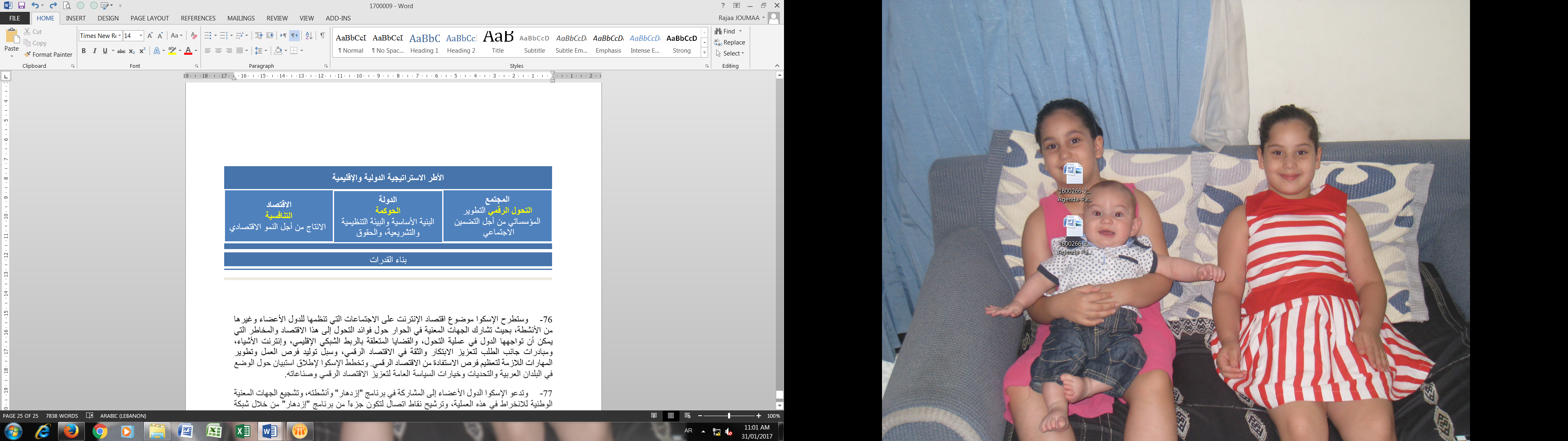 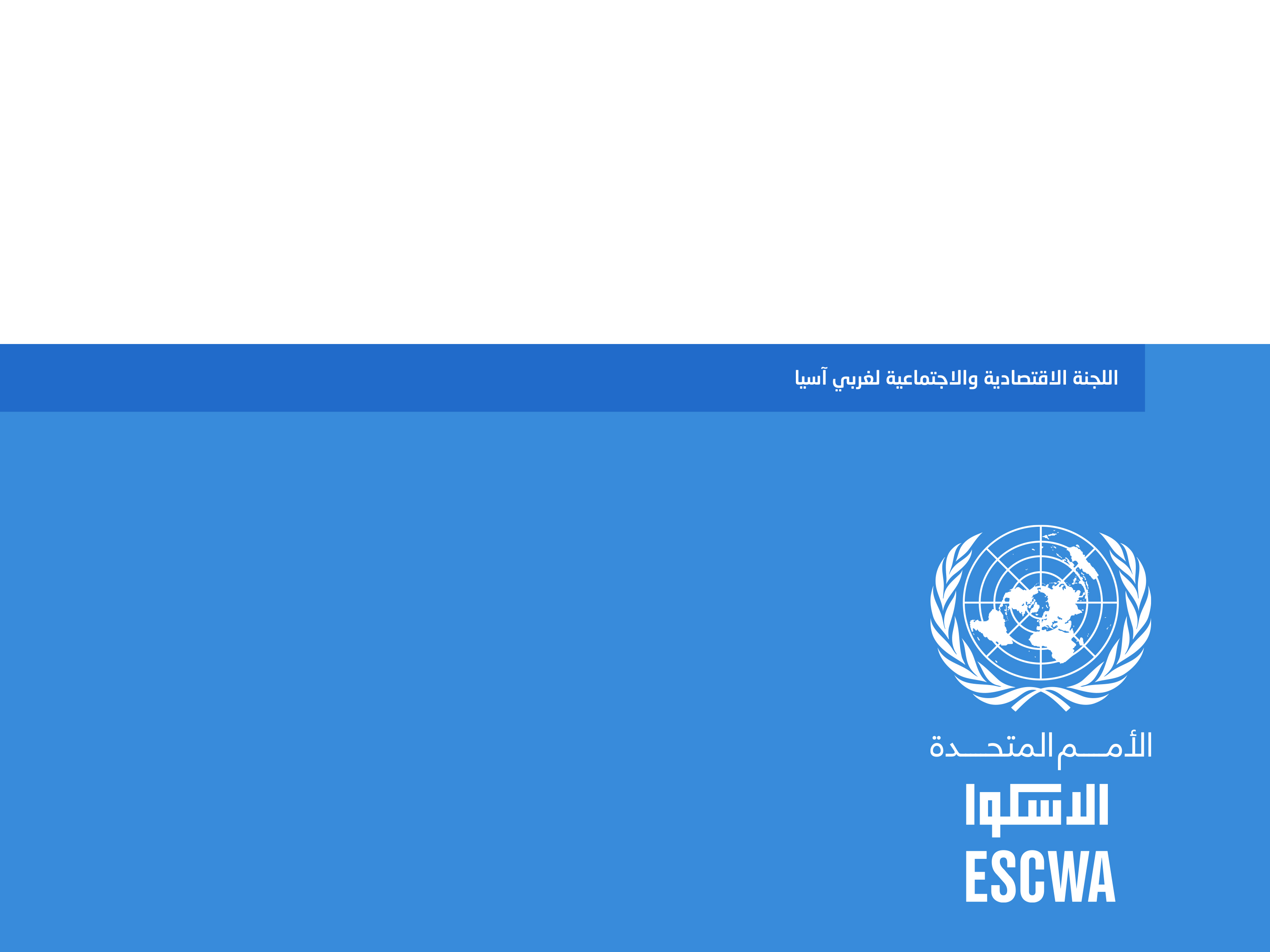 شكراً